Cvičenie 06
Dynamická alokácia
1
PB071/25
Dynamická alokácia
Používaná, ak dopredu nevieme, koľko miesta budeme potrebovať
Možné alokovať ľubovoľné množstvo bajtov, nikto nesľubuje, že ich dostaneme
Alokovaný priestor v pamäti je na halde
Spôsobuje haldu problémov
Všetky operácie musí vykonať programátor (program) explicitne
Alokácia
Uvoľnenie = dealokácia
Navariť, vyprať, vyžehliť
Prosto ako intrák
2
PB071/25
Funkcie pre alokáciu - potrebujem
Z knižnice stdlib.h

void* malloc(size_t n)
Skúsi alokovať n bajtov
Úspech → ukazovateľ na začiatok alokovaného priestoru
Neúspech → NULL ukazovateľ
Alokované bajty nie sú inicializované

void* calloc(size_t n, size_t sizeItem)
Alokuje n * sizeItem bajtov
Inicializuje alokovanú pamäť na 0
3
PB071/25
Funkcia pre realokáciu – potrebujem viac
Z knižnice stdlib.h

void* realloc(void* ptr, size_t size)
ptr – Ukazovateľ na začiatok skôr alokovanej pamäte
ptr == NULL → rovnaké ako malloc
ptr != NULL → skúsi alokovať size bajtov
Neúspech → vráti NULL ukazovateľ, pôvodný ptr nie je uvoľnený
Úspech → vráti ukazovateľ na začiatok alokovaného priestoru, ale nemusí byť rovnaký ako ptr,	  pôvodná pamäť je uvoľnená

size > pôvodná veľkosť → môže presunúť na nové miesto, nový priestor neinicializovaný
size < pôvodná veľkosť → iba skráti
size = 0 → možno ako free, možno spácha zločin 😳
4
PB071/25
Funkcia pre dealokáciu – už nepotrebujem
Z knižnice stdlib.h

void free(void* ptr)
ptr – Ukazovateľ na začiatok skôr alokovanej pamäte
Nemaže obsah pamäte
Vhodné po volaní nastaviť ptr na NULL
5
PB071/25
Funkcia pre nastavenie pamäte na hodnotu
Z knižnice stdlib.h

void* memset(void* ptr, int value, size_t num)
Nastaví num bajtov začínajúc na ptr na value
memset > for + =
6
PB071/25
Ukážka
7
PB071/25
Memory leak
Miesto v pamäti bolo (úspešne) naalokované
Ukazovateľ na dané miesto bol stratený – 	prepísaný alebo ani neuložený
Nemáme možnosť uvoľniť naalokovanú pamäť
Môžeme kupovať novú RAMku 🙃

Jedine že by...
	...sme použili Valgrind
8
PB071/25
Valgrind
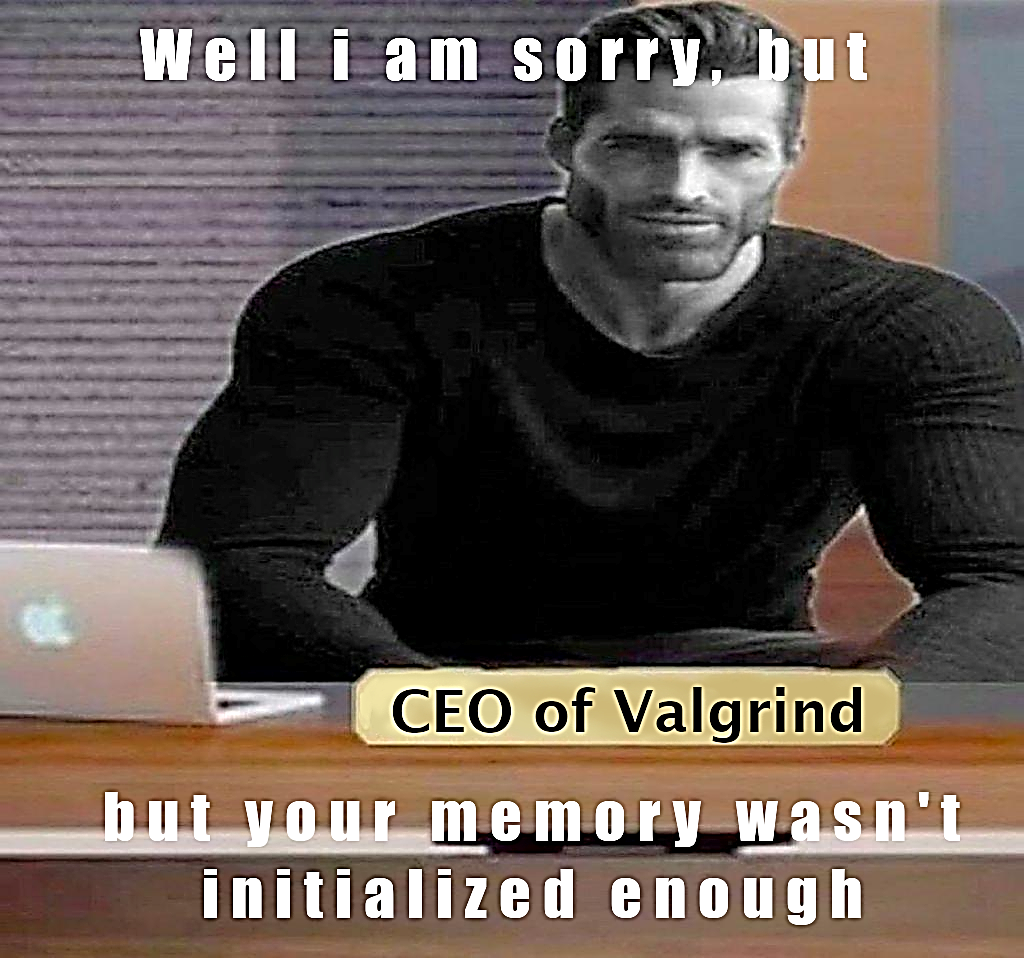 9
PB071/25
Valgrind Memcheck
Skompilovať s prepínačom –g → Valgrind ukáže napr. názvy funkcií, v ktorých nastal problém
valgrind -v 		 --leak-check=full 		 –-show-reachable=yes		 [--track-origins=yes]		 [--track-fds=yes]		 ./program arg1 arg2
10
PB071/25
Čo? Prečo? Ako?		???
11
PB071/25